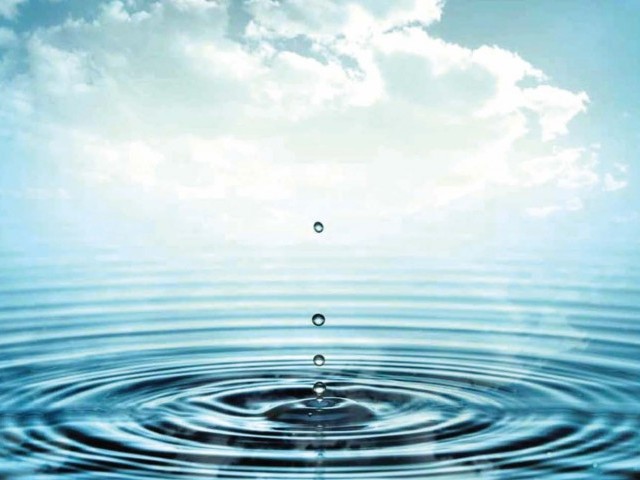 «Волшебница вода»
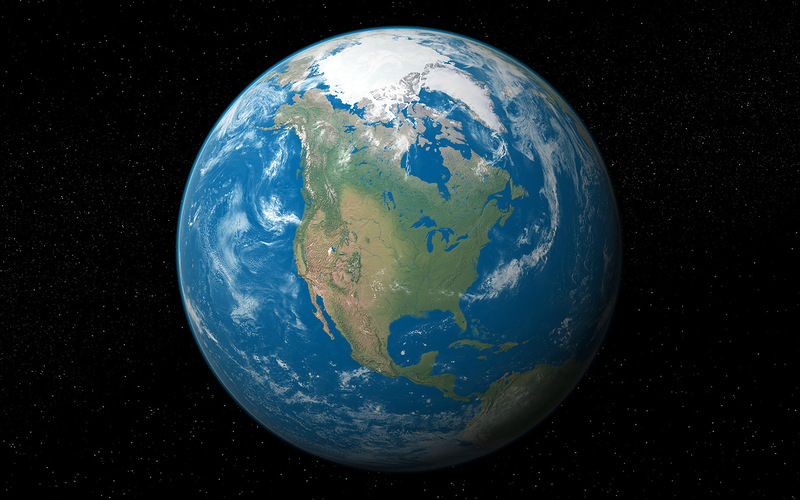 ПЛАНЕТА                                  ЗЕМЛЯ
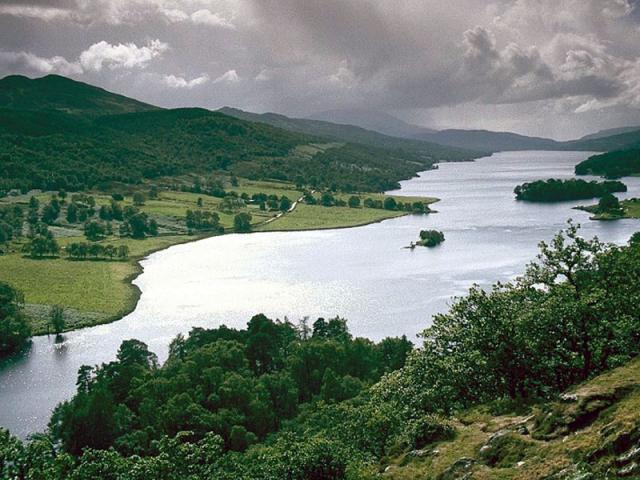 РЕКА
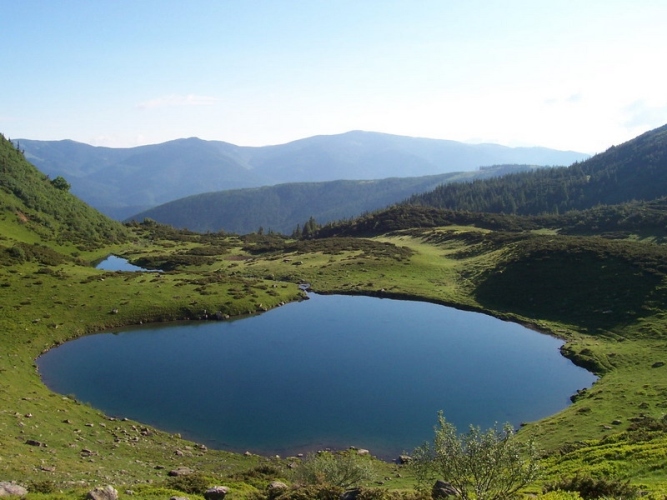 Озеро
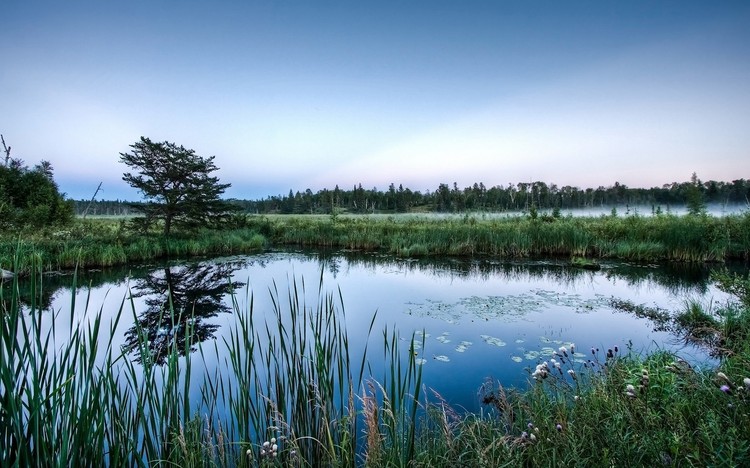 БОЛОТО
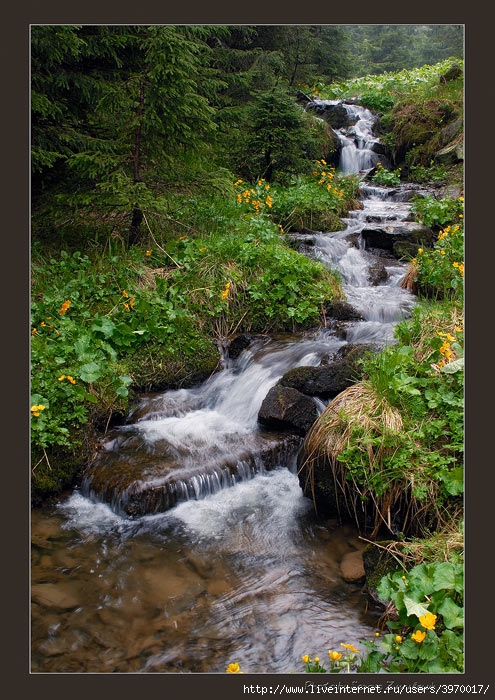 РУЧЕЙ
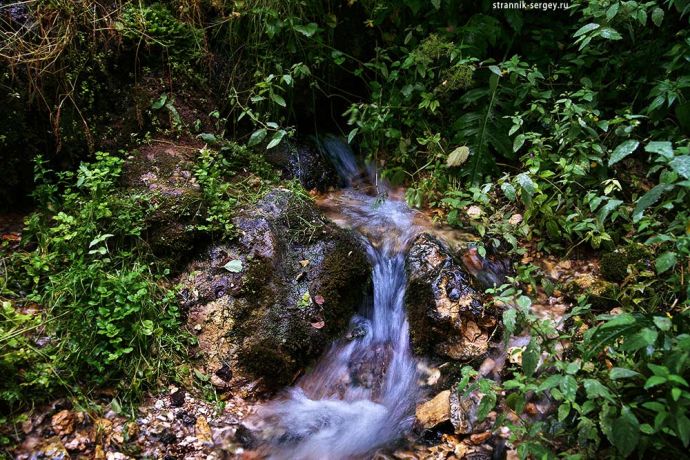 РОДНИК
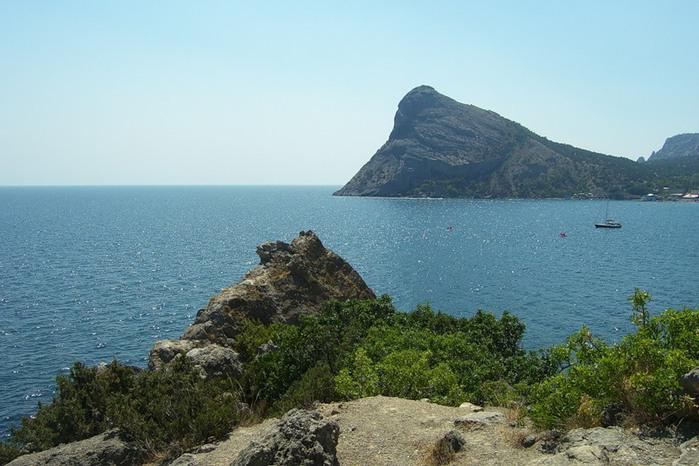 МОРЕ
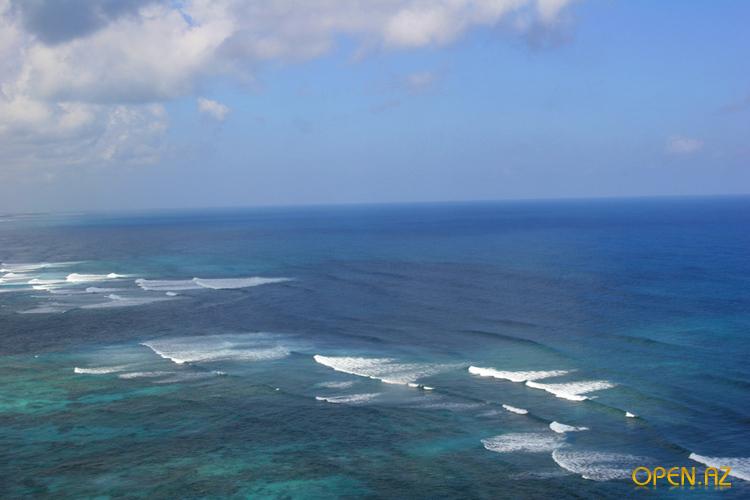 ОКЕАН
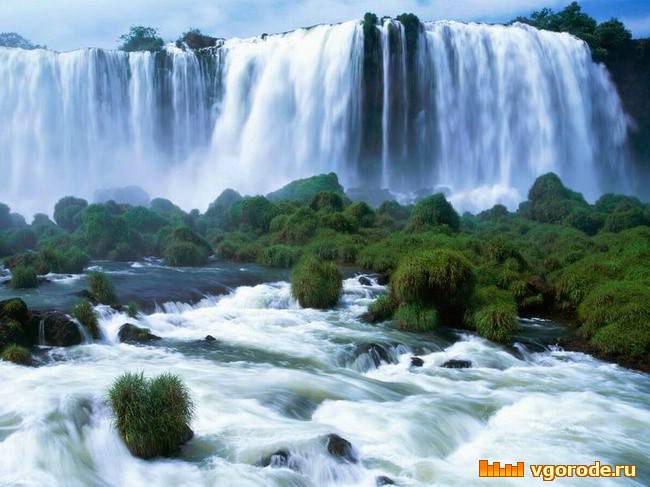 ВОДОПАД
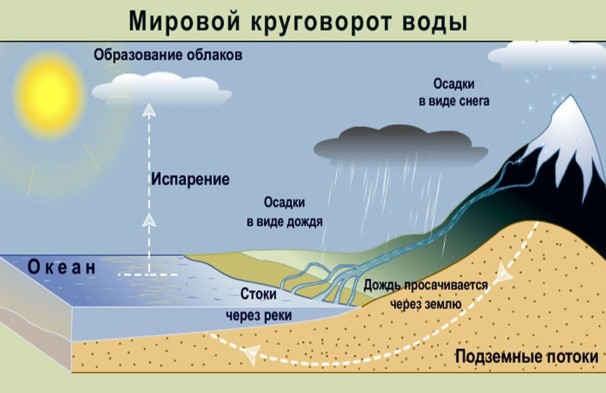 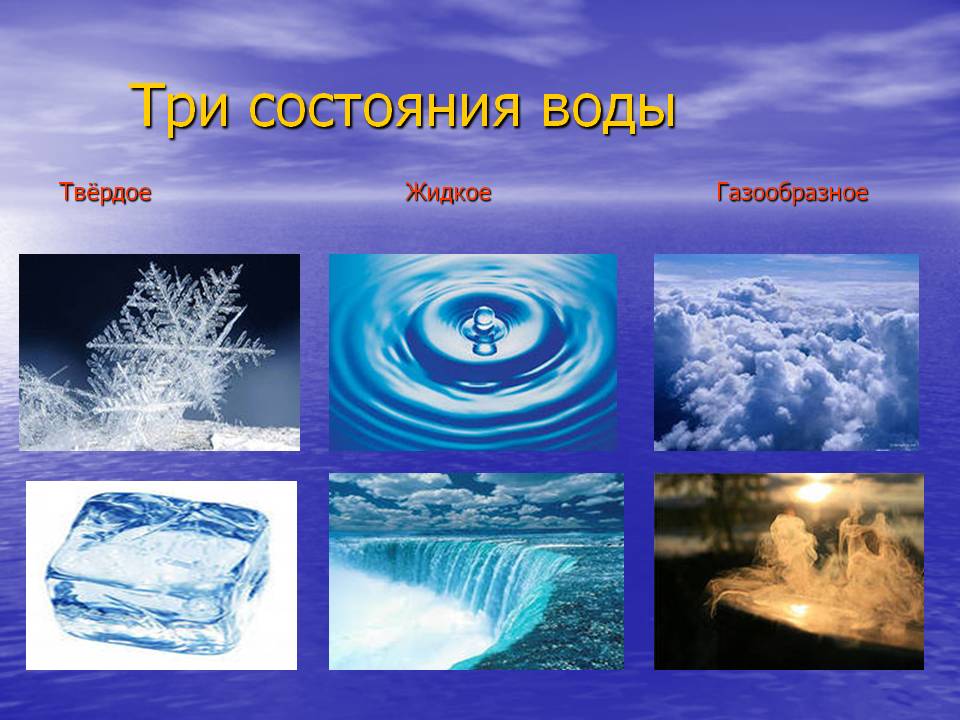 Свойства воды
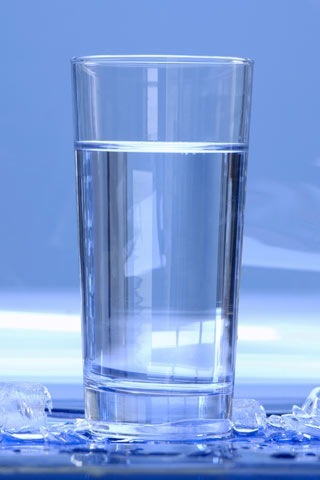 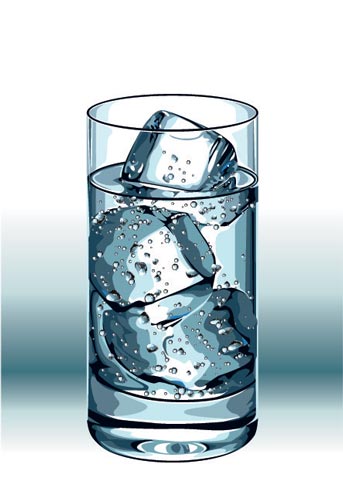 Бесцветна                Прозрачна
Вода-жидкость              Без запаха
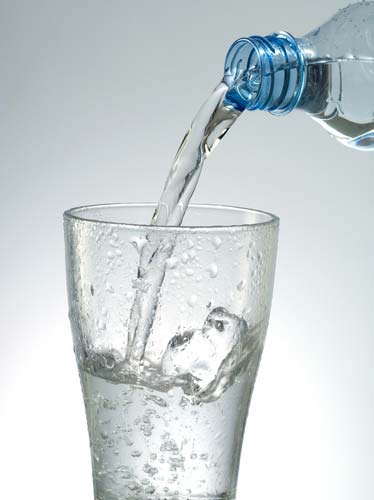 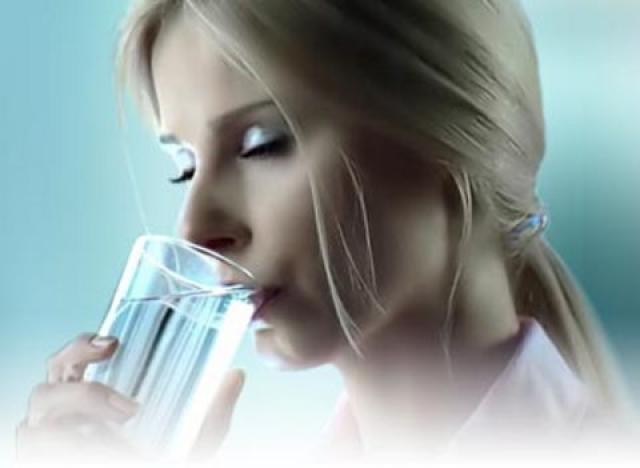 Не имеет форму              Замерзает
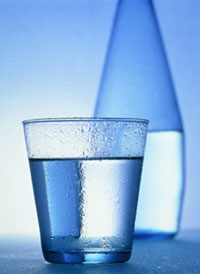 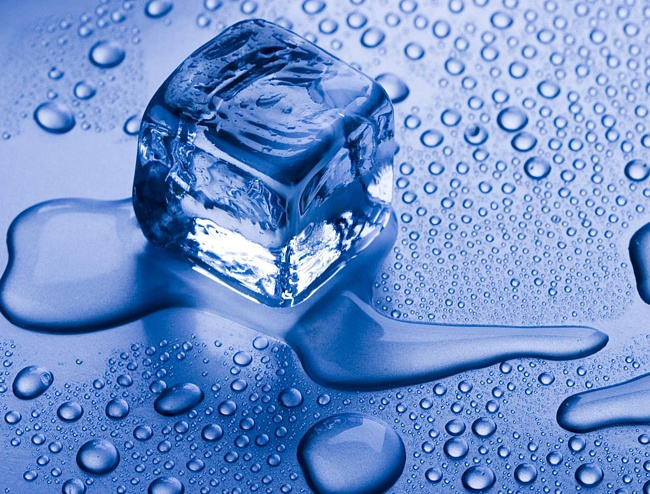 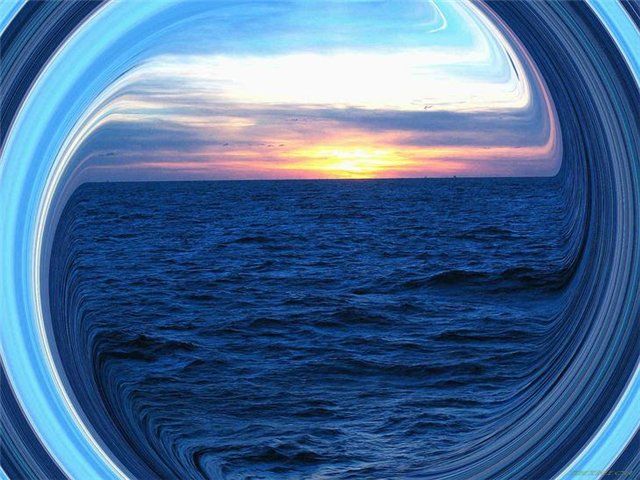 ЧТО МЫ ЗНАЕМ О ВОДЕ
В гости прилетелаЗвёздочка хрустальная.На ладошку села – От тепла растаяла.
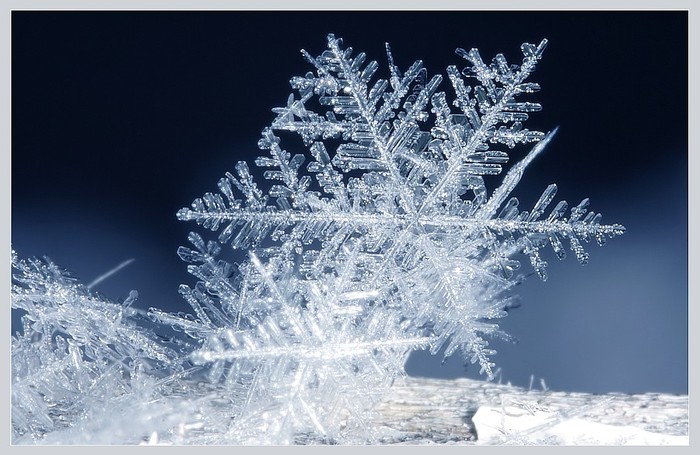 Было гладкое прозрачное стекло, а под солнышком под ярким – потекло.
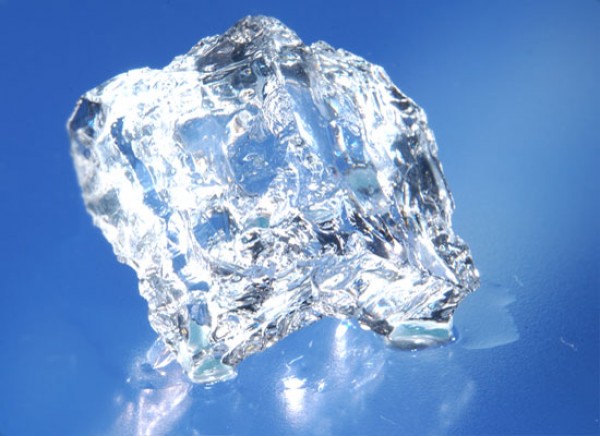 Под моим окном висела,От мороза - "дзинь" - звенела,А от солнца стала булькатьИ растаяла...
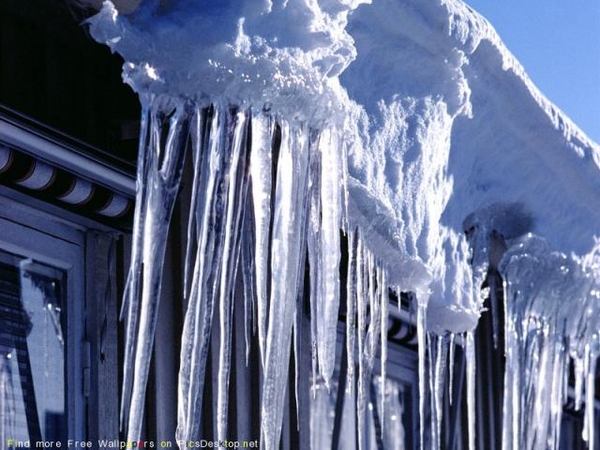 Он пушистый, серебристый, Белый, белый, Чистый, чистый, Ватою на землю лёг.
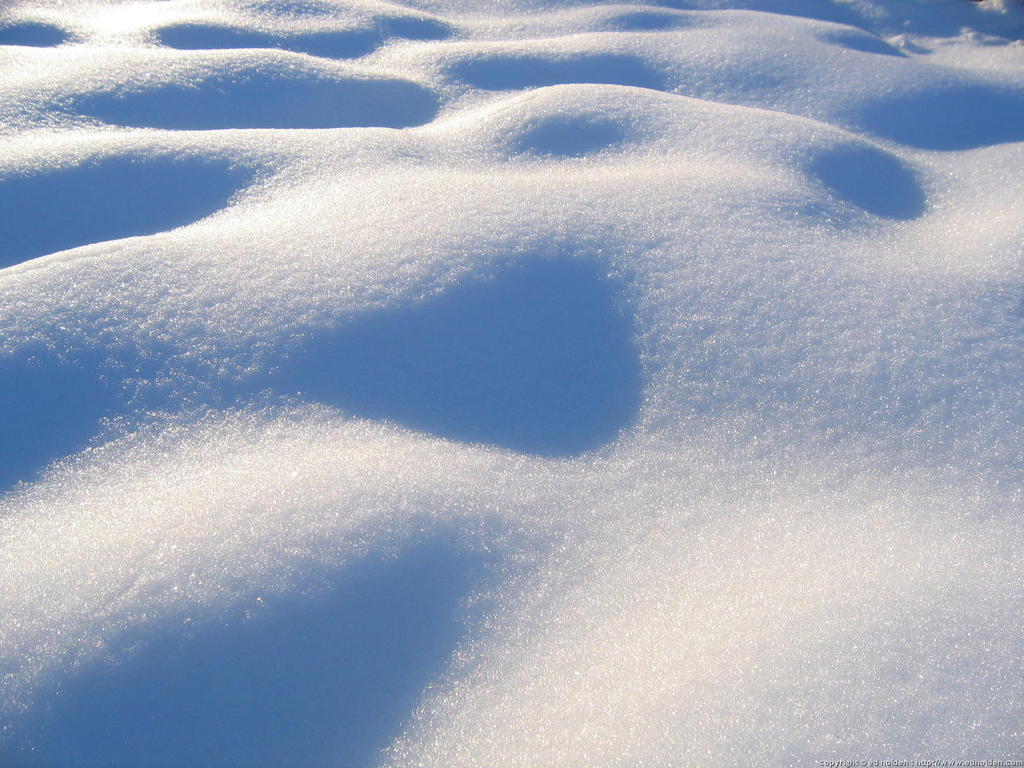 Белой глыбой ледянойВ океане встал стеной.Знает каждый капитан,Как опасен великан.
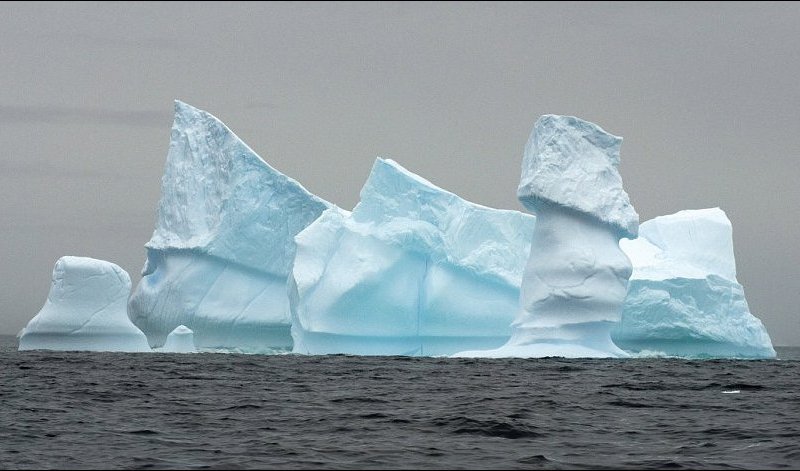 Белые шарики падают с неба,Будто бы снег, но на улице лето!Громко стучат они в окна твои,Быстро растают от тёплой земли.
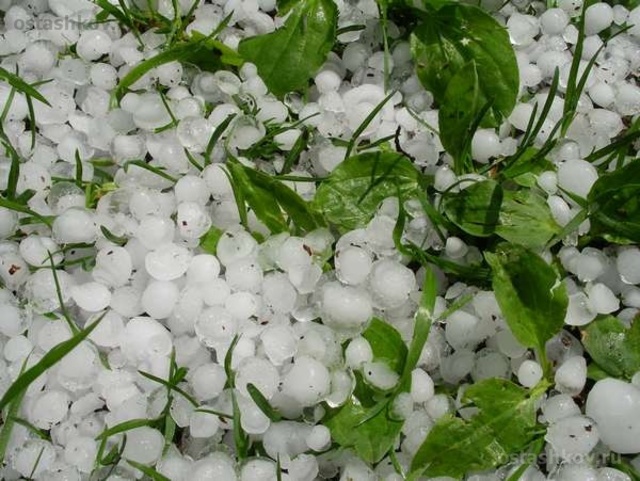 Если сильный-сильный жар, из водички будет…
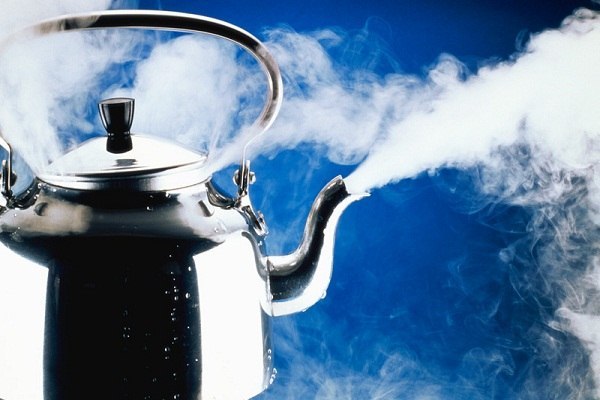 Утром капельки водыНа траве увидишь ты,В каплях лепестки цветов,В каплях листики кустов.Пьёт из капельки оса.Эти капельки . . .
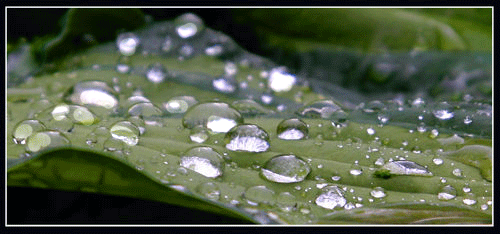 В сентябре и в октябреИх так много во дворе!Дождь прошел - оставил их,Средних, маленьких, больших.
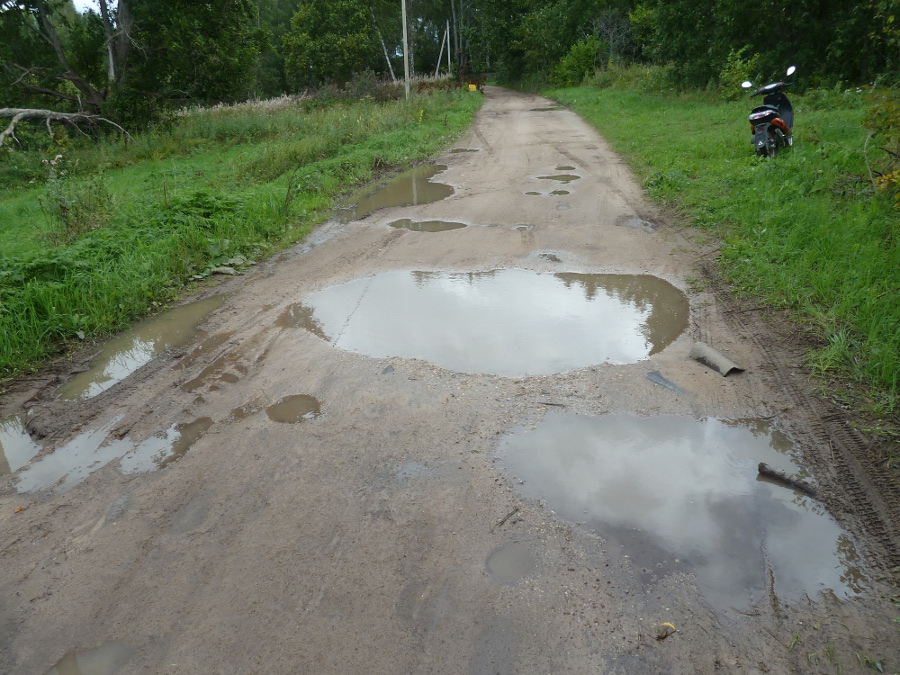 Он промочит всех до нитки,Но беды не принесет,Рады травка и улитка,Всех от засухи спасет.
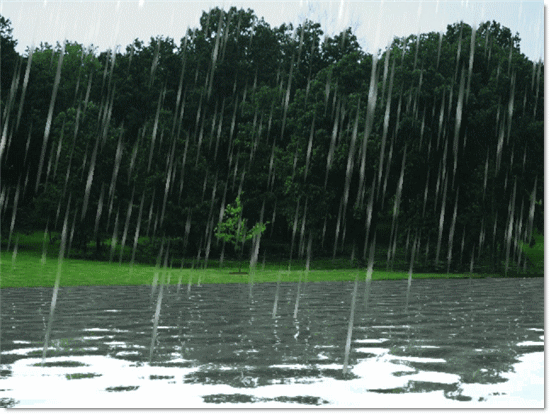 Он не снег, но тоже белый,А в тени немного синий.Что же это, в чем тут дело!?На кустах белеет ...
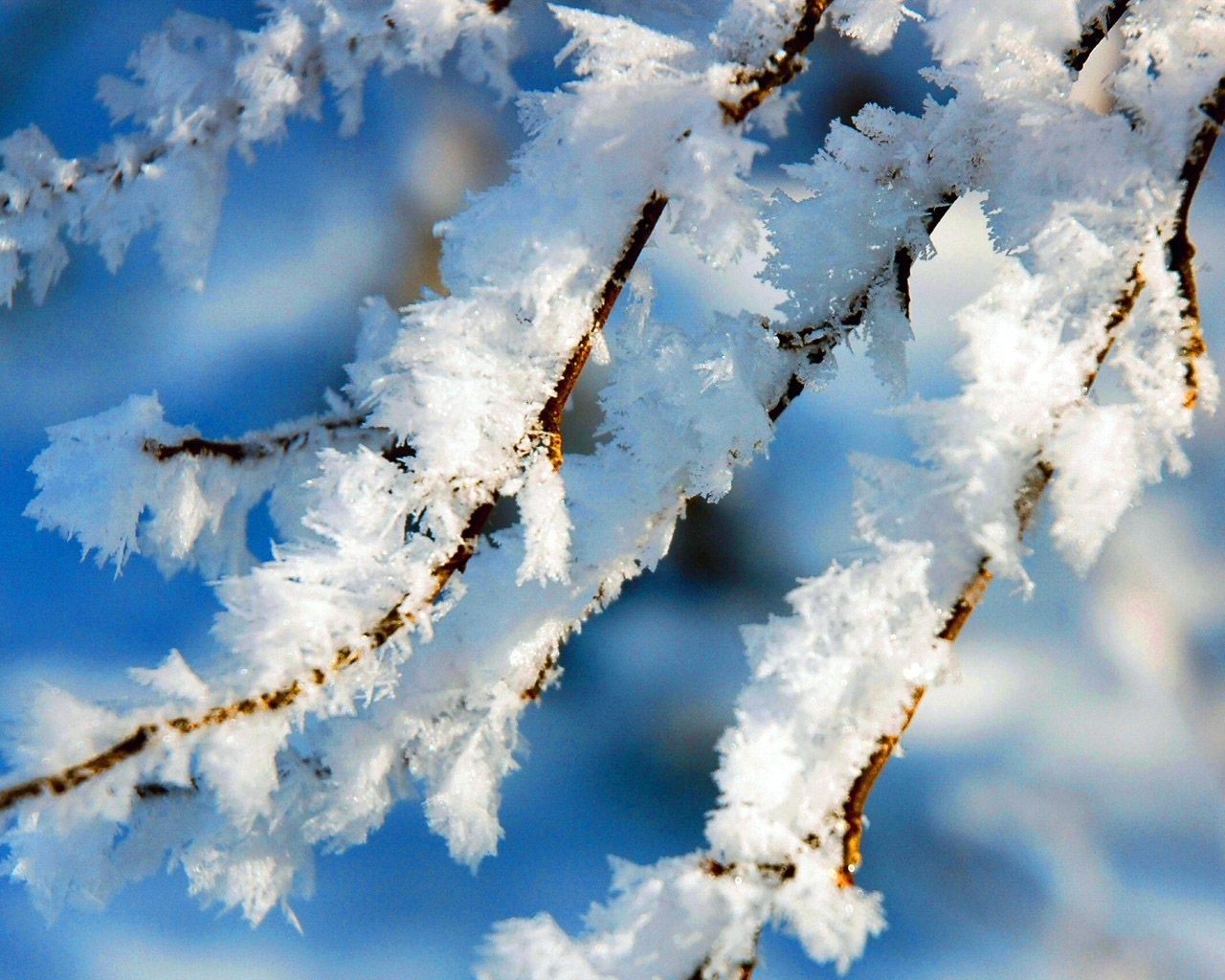 То ли дым, то ль облака,То ль волшебная рекаИз чудесной мягкой ваты,Кто укрыл всё белой лапой?То не сказка, не обман,Землю скрыл густой...
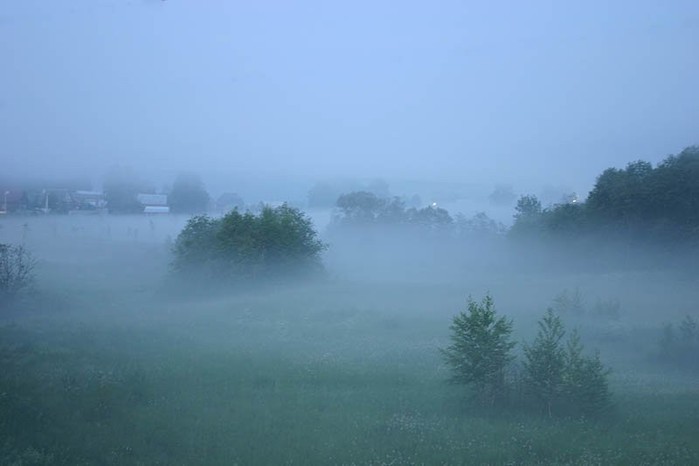 Мы плывём по небосводу,Перевозим в себе воду.Видно нас издалека.Назови нас..
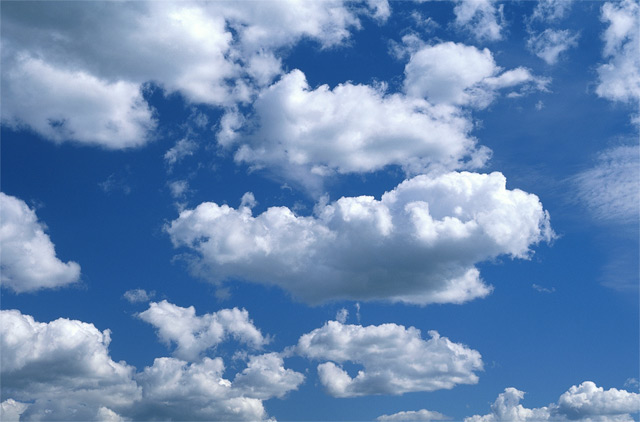 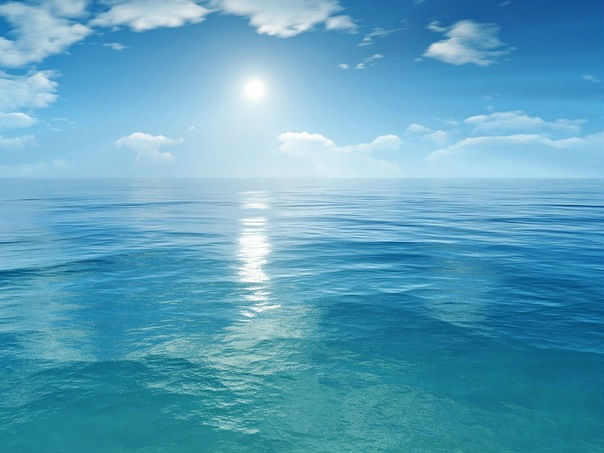 Для чего и кому нужна вода
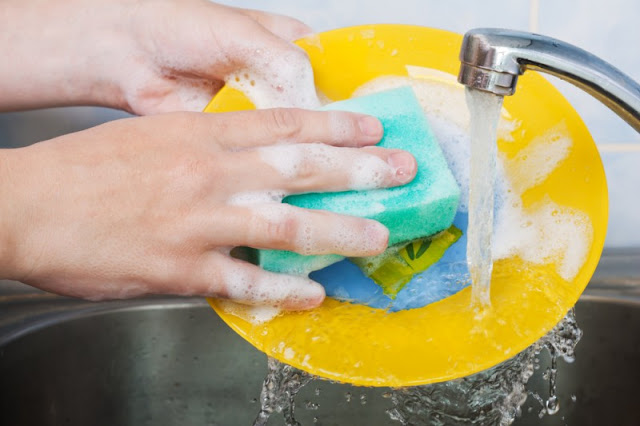 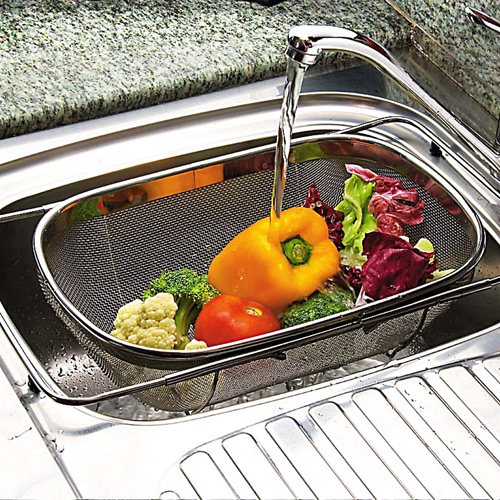 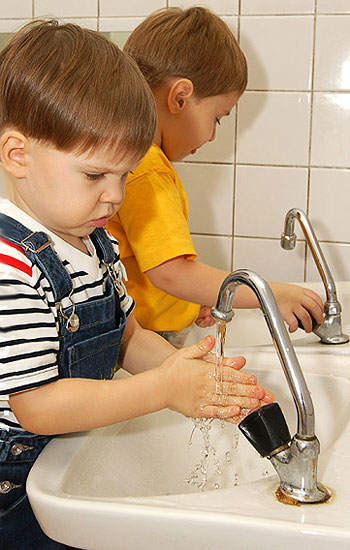 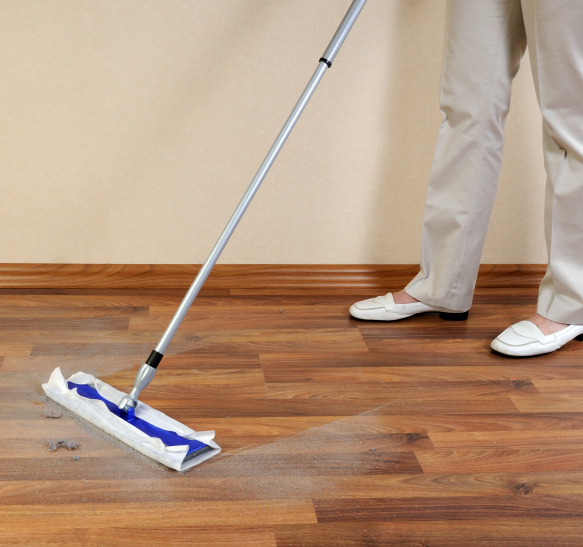 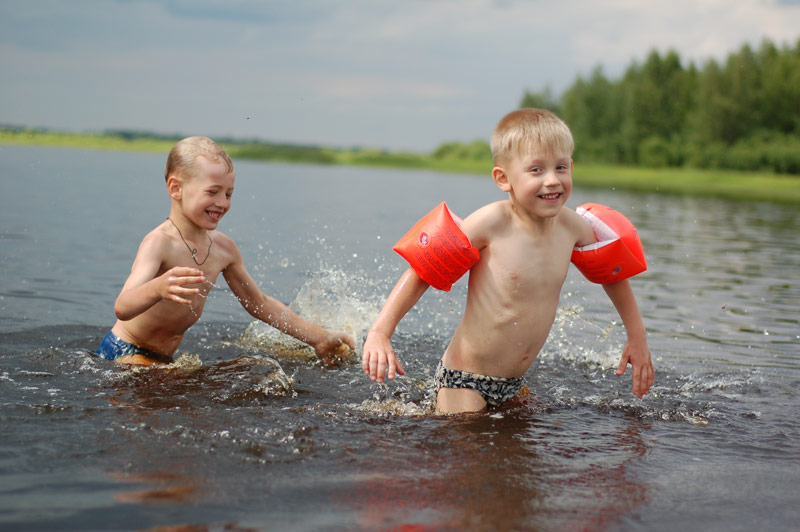 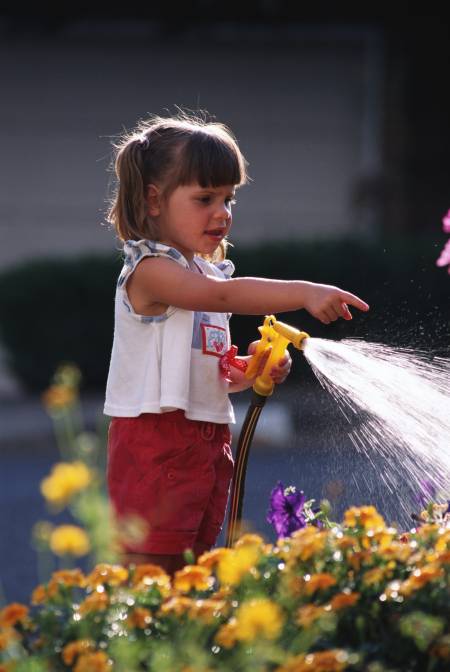 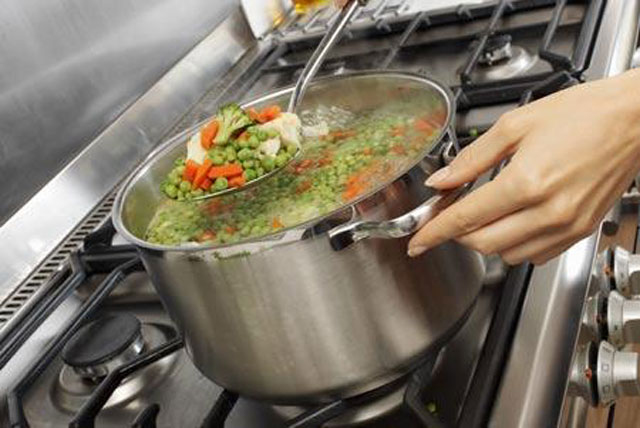 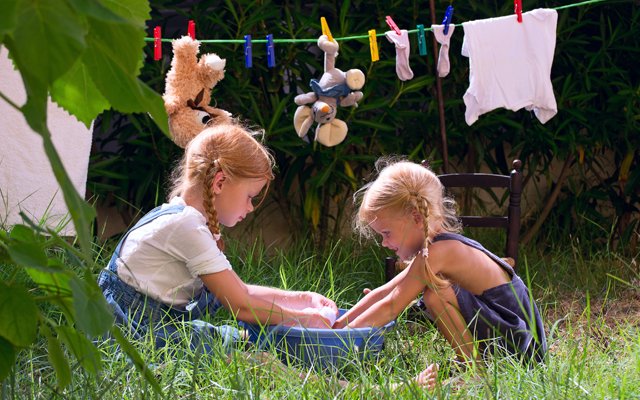 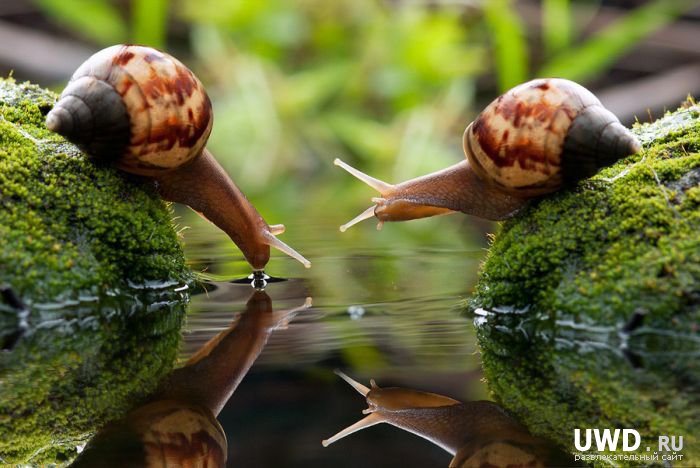 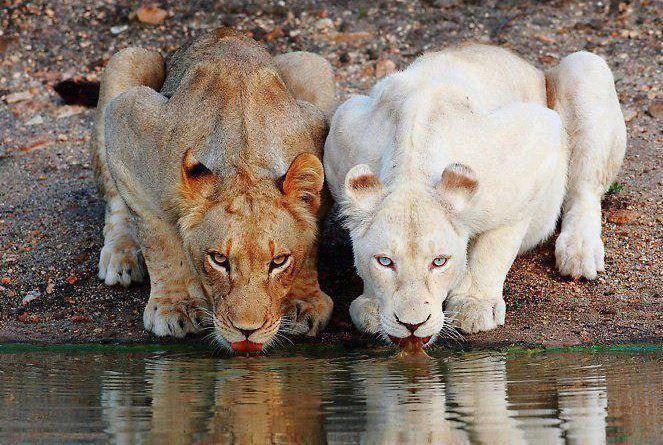 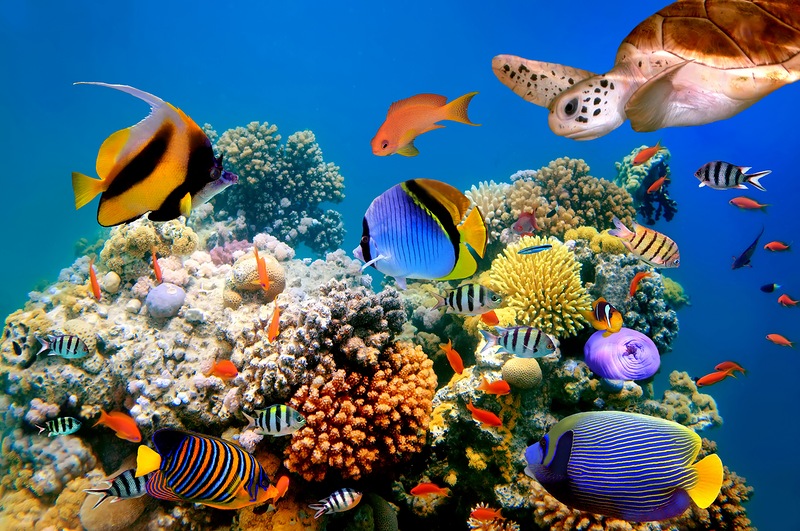 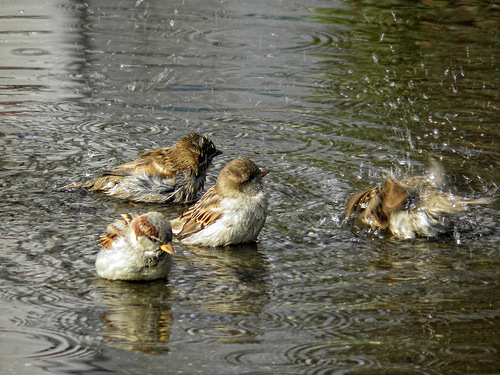 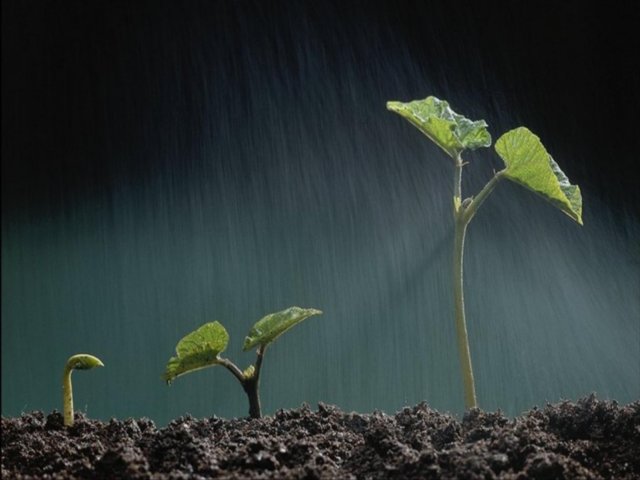 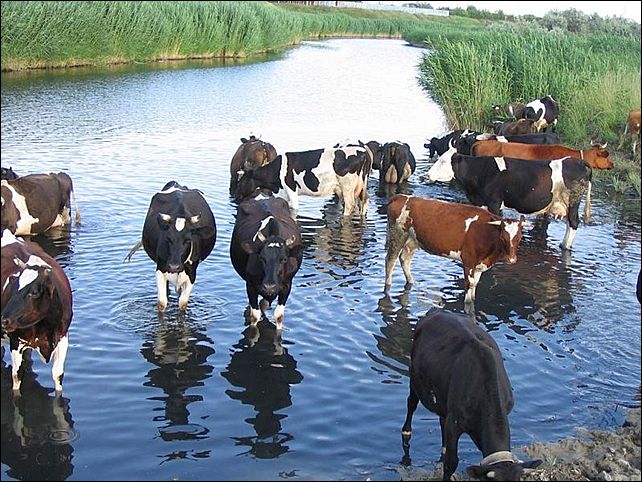 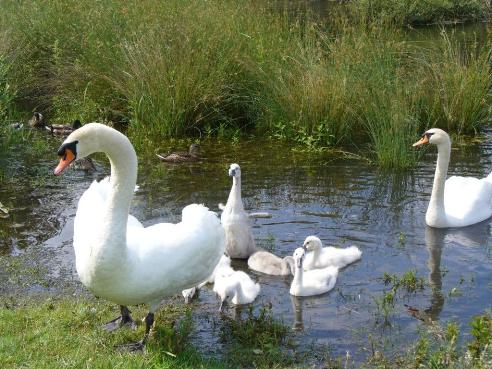 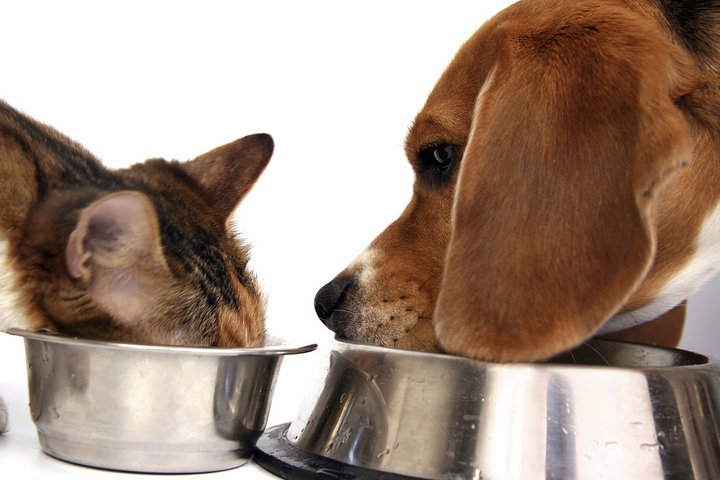 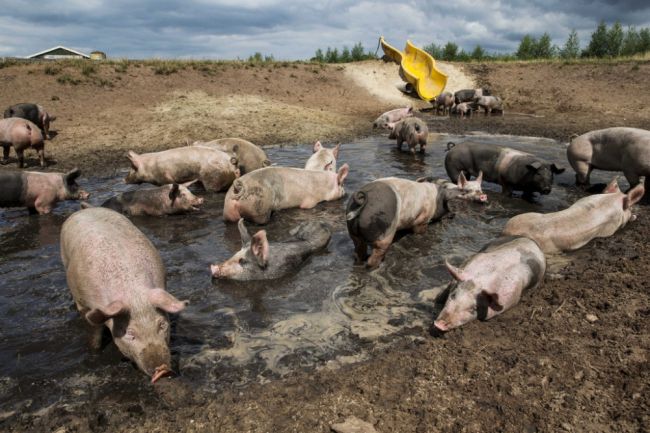 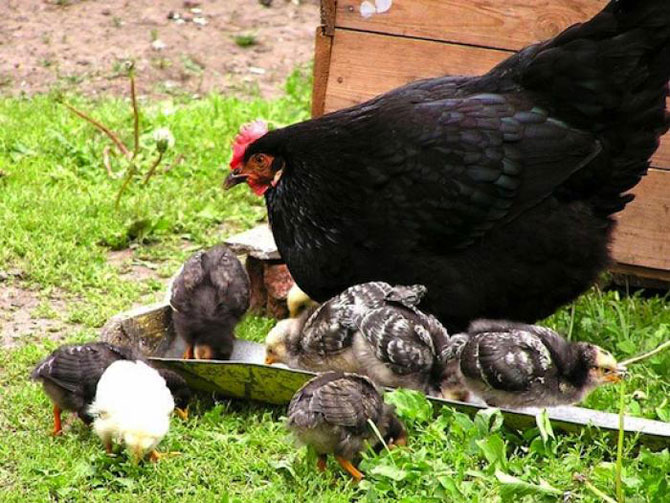 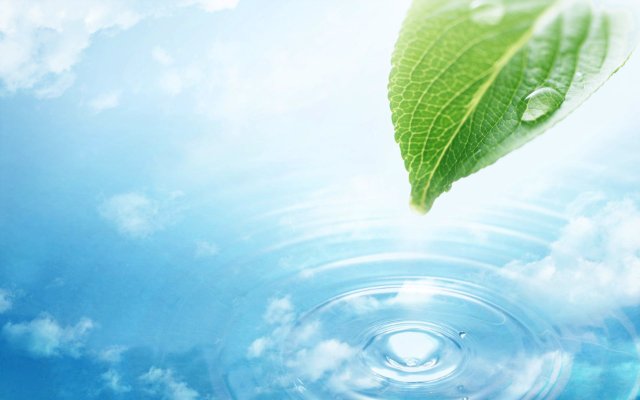 Спасибо за внимание!